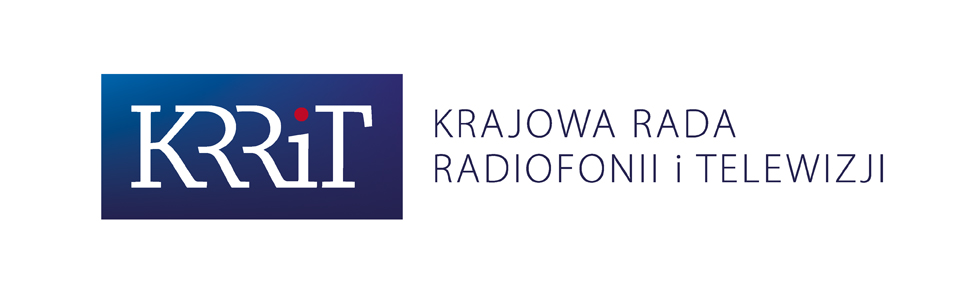 SYTUACJA MEDIÓW PUBLICZNYCH PO ROKU OD ROZPOCZĘCIA PROCESU ICH LIKWIDACJI
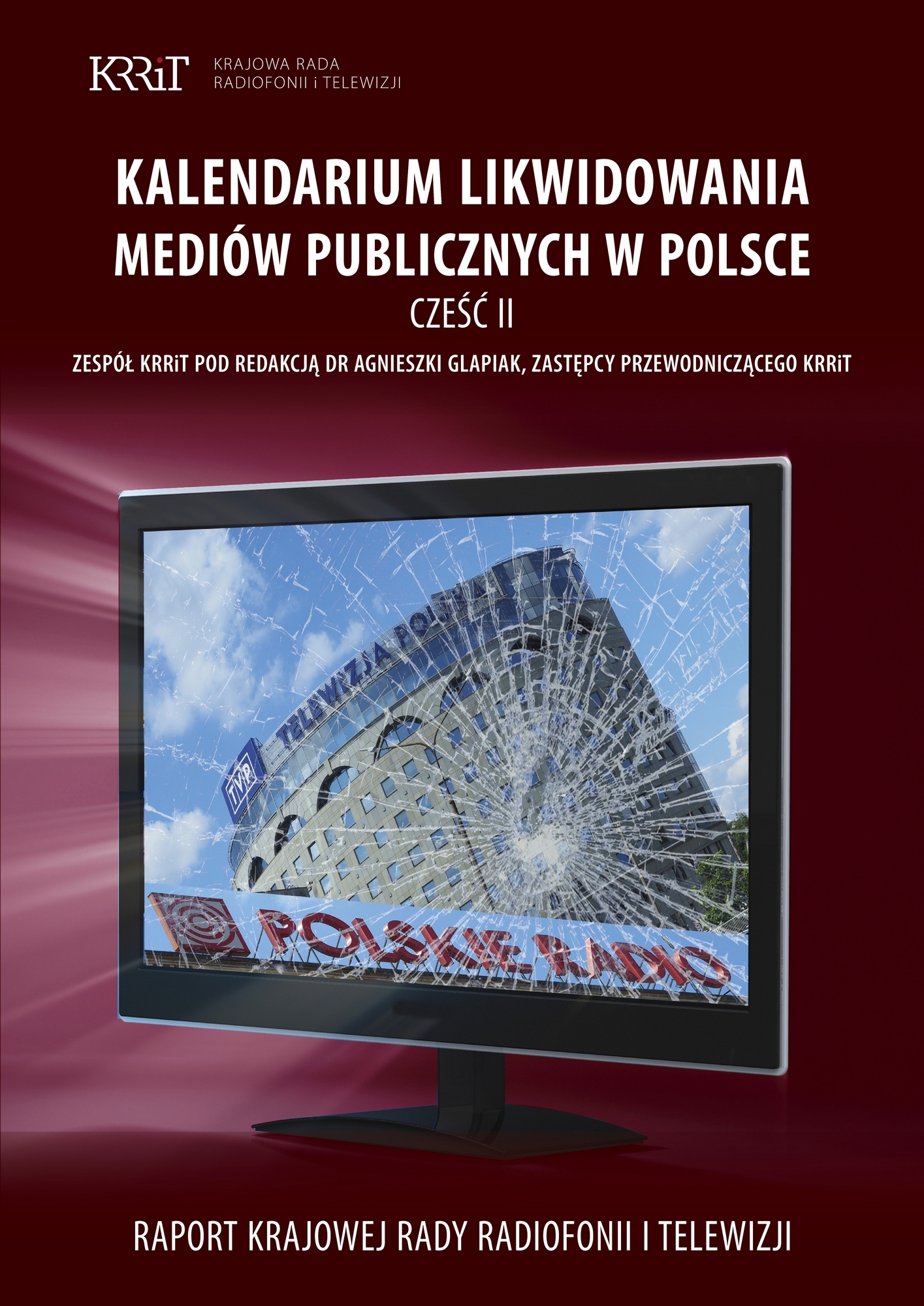 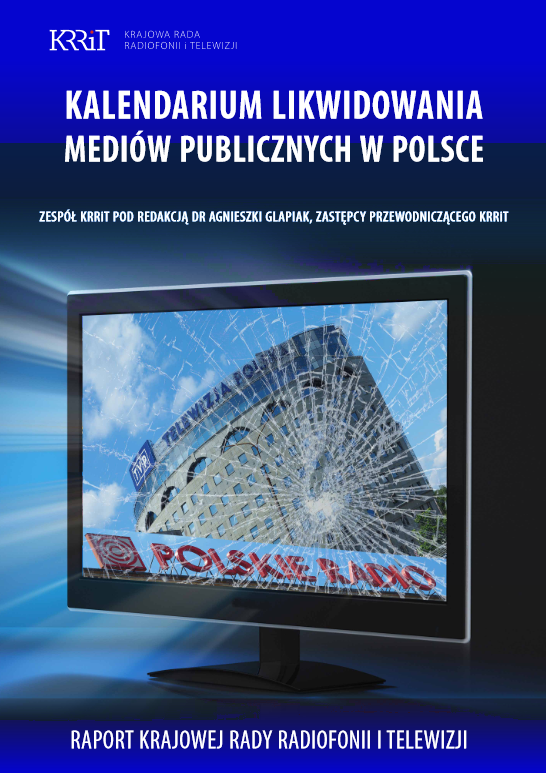 Warszawa, 12 grudnia 2024 roku
Krajowa Rada Radiofonii  i Telewizji  przygotowała dwuczęściowy  raport

„Kalendarium likwidowania 
mediów publicznych w Polsce”
Lipiec 2024 r.	                                                				                 Grudzień 2024 r.
[Speaker Notes: Gr]
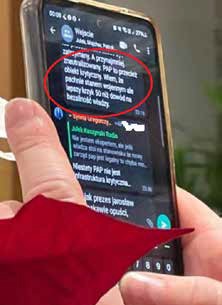 CZYSTA WODA I BRUDNE METODY
Przejęcie siłą mediów publicznych przez „silnych ludzi” i „nieznanych ochroniarzy”
Wyłączenie sygnału TVP INFO
Grupa „Wejście”
Podejrzenie poświadczenia nieprawdy w dokumentach urzędowych
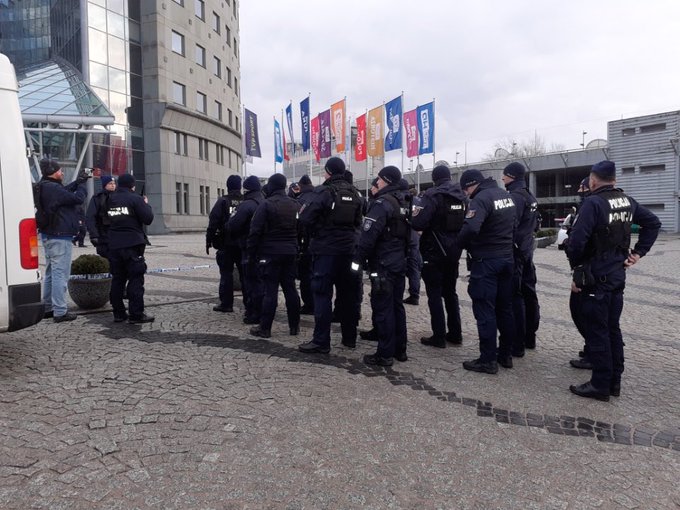 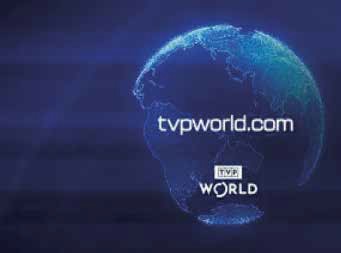 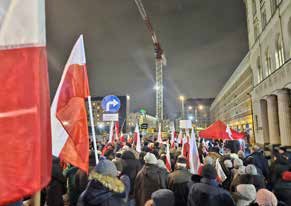 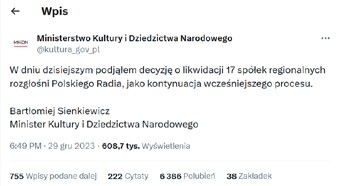 MISYJNOŚĆ W NIEBEZPIECZEŃSTWIE
Likwidacja TVP = likwidacja ośrodków TVP w całej Polsce 
 
Likwidacja 17 regionalnych rozgłośni Polskiego Radia 

Protesty przed siedzibami TVP w całej Polsce 

Ograniczenie samodzielności Biełsat TV i TVP World
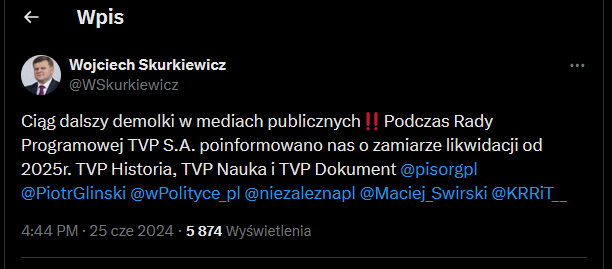 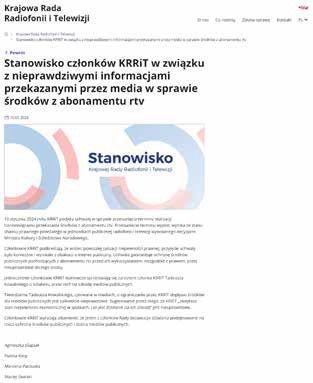 ATAKI NA KRRiT
Lekceważenie Krajowej Rady Radiofonii i Telewizji jako konstytucyjnego organu 
Próby postawienia Przewodniczącego KRRiT                                             przed Trybunałem Stanu 
Niesłuszne oskarżenia w sprawie przekazywania środków z abonamentu 
Szkalujące KRRiT spoty radiowe emitowane w Polskim Radiu i 17 rozgłośniach
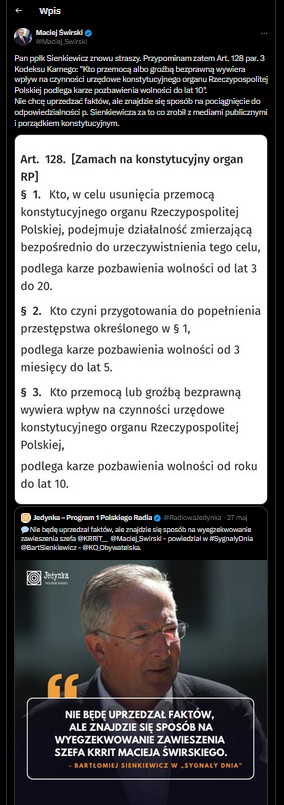 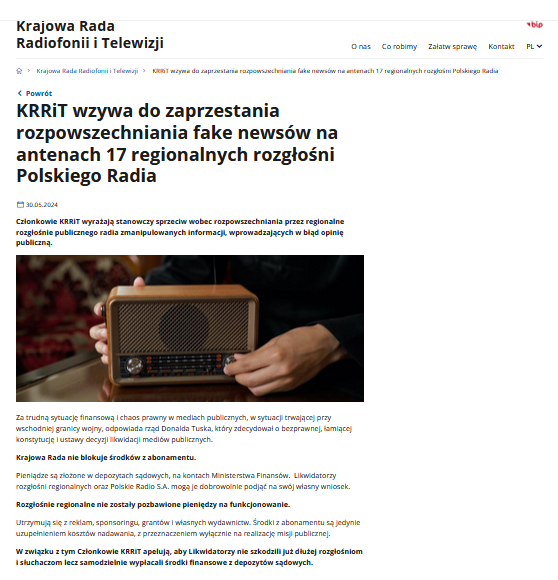 Zwolnienia doświadczonych dziennikarzy
Dziennikarze niewpuszczani na konferencje premiera Donalda Tuska 
Prokurator grozi dziennikarzowi TV Republika  podczas konferencji prasowej
Sąd skazuje dziennikarza za zadawanie pytań sędzi
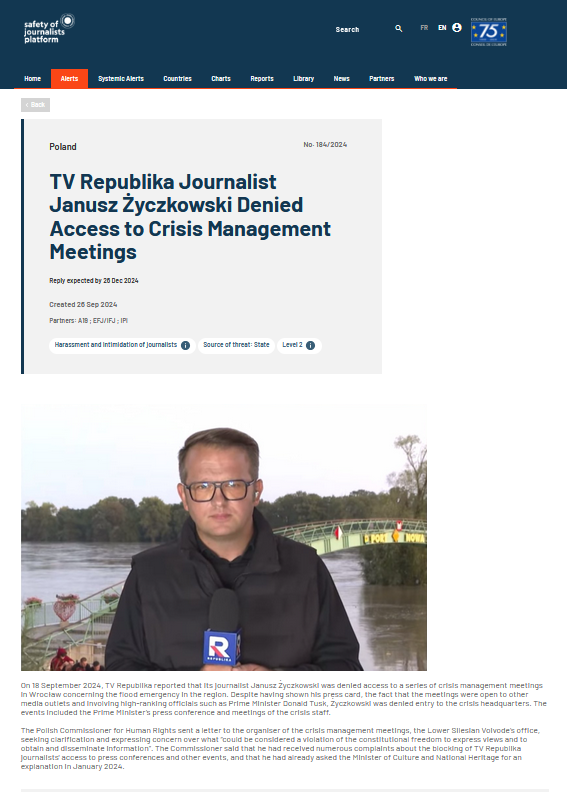 UDERZENIE W PRAWO DO INFORMACJI
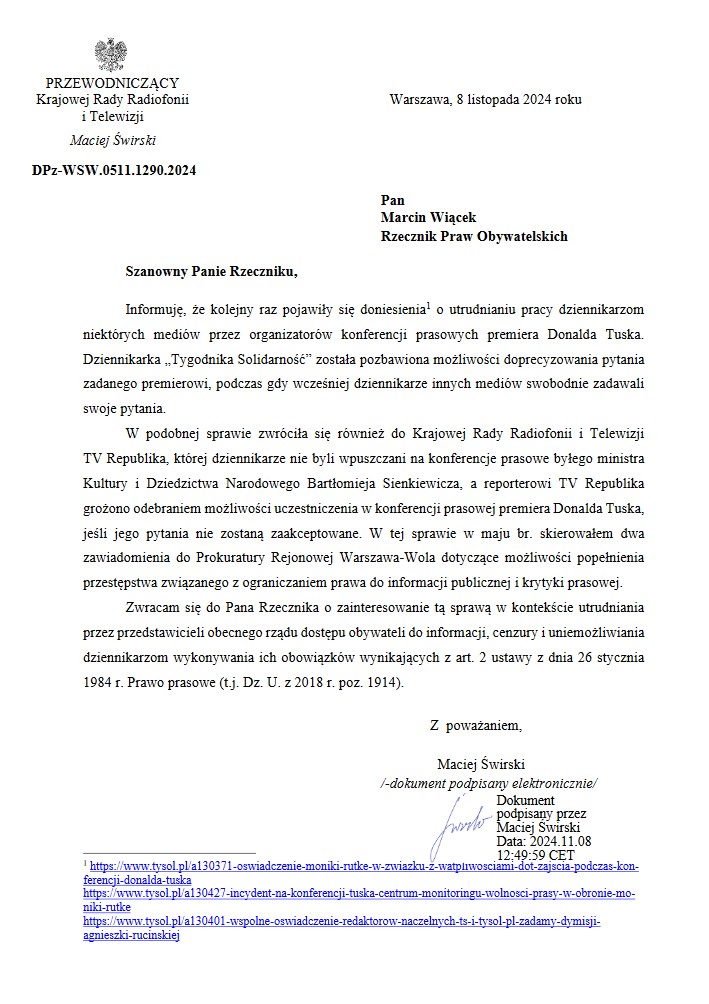 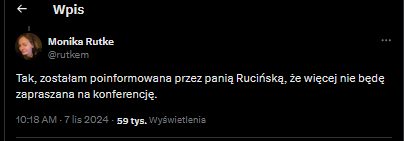 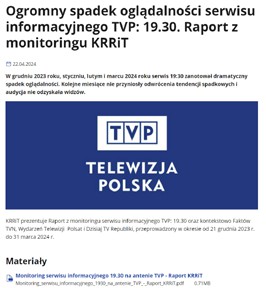 KONDYCJA MEDIÓW PUBLICZNYCH  W PROCESIE ICH LIKWIDACJI
Spadek oglądalności programów TVP
Czas antenowy w mediach publicznych głównie dla koalicji rządzącej 
Próby likwidacji niektórych anten 
Usunięcie „niewygodnych” audycji z anten i archiwów TVP w Internecie